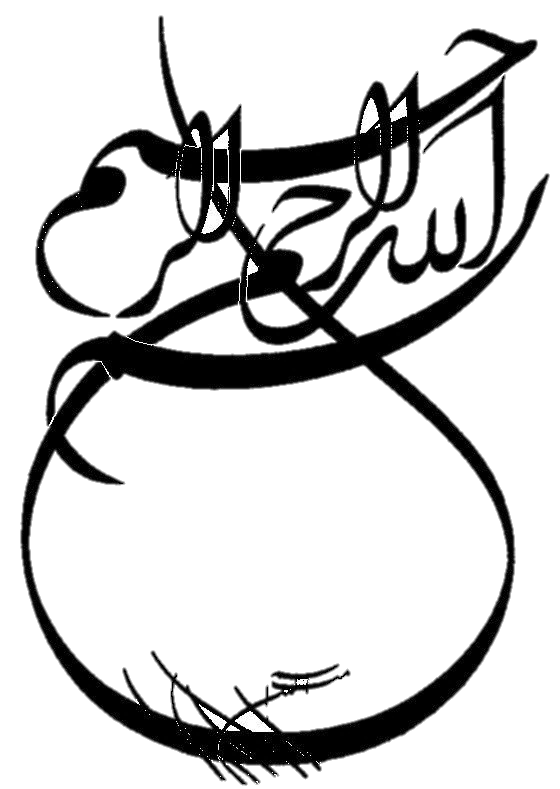 طراحی آموزشی
علوم پایه پنجم درس خاک با ارزش 
استاد راهنما : 
ارائه دهنده : 
دانشگاه فرهنگیان 
پاییز 94
آرمان آموزشی
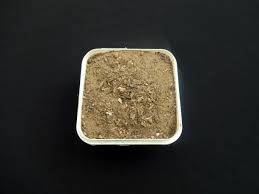 آشنایی دانش آموزان با چگونگی تشکیل شدن خاک
اهداف آموزشی
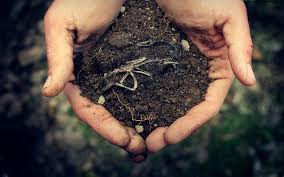 اهداف جزئی : 
دانش آموزان در پایان این درس با : 
چگونگی تشکیل خاک آشنا خواهند شد.
 عوامل موثر در تشکیل شدن خاک را توضیح خواهند داد.
با کاربرد خاک در طبیعت آشنا خواهند شد.
با گیاخاک آشنا خواهند شد.
فرسایش خاک را توضیح خواهند داد .
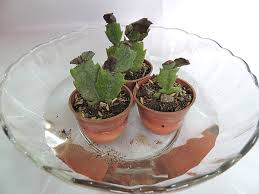 اهداف رفتاری 
دانش آموزان در پایان این درس می توانند:
چگونگی تشکیل خاک را توضیح دهند.
عوامل موثر در تشکیل خاک را توضیح دهند.
کاربرد خاک را در طبیعت تفسیر کنند.
 آزمایشات مربوط به خاک را با علاقه می توانند انجام دهند.
 تاثیر آب و هوا را در تشکیل خاک توضیح دهند.
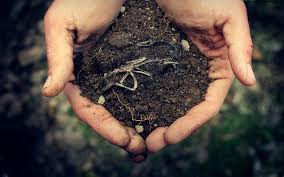 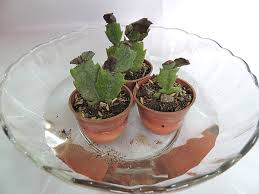 آزمون
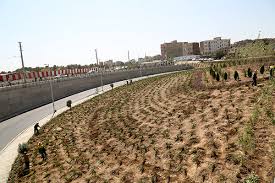 بعد از (سلام و احوال پرسی ، حضور غیاب ، دقت در وضعیت جسمانی دانش آموزان و بررسی تکالیف جلسه قبل ) سوالاتی از درس 9 ( کارها آسان می شود 2) 
مانند : 1.پیچ ها چگونه کارها را آسان می کنند؟ 2. قرقره چه کمکی به ما می کند؟ 3. چرخ و محور را توضیح دهند ؟ که اگر دانش آموزان درس قبل را یاد گرفته بودند ، درس جدید را شروع می کنیم.
پیش نیاز
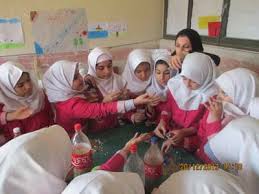 معلم سوالاتی از قبیل : بچه ها چه چیزهایی باعث می شود که یک گیاه رشد کند را از بچه ها می پرسد . و برای ایجاد انگیزه معلم همراه خود چند خاک مختلف را به کلاس می برد
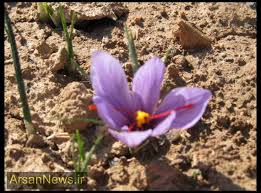 انتخاب محتوای آموزشی : علوم پایه پنجم ،درس دهم خاک با ارزش ، صفحه 77.
طراحی فعالیت : گروه بندی دانش آموزان ، بردن خاک به کلاس .و کاشتن لوبیا 
رسانه آموزشی : دانش آموزان – کتاب – معلم- تکنولوژی آموزشی   و سه نوع خاک.
اجرا
با نام ویاد خداوند درس جدید را آغاز می کنیم. معلم همراه خود سه نوع خاک به کلاس می آورد. ومقابل دانش آموزان این سه خاک را با هم مخلوط کرده و در گلدان می ریزد، دانش آموزان از این کار معلم متعجب شده و می پرسند که اجازه خانم چرا این سه خاک را باهم مخلوط کردید ؟ معلم از بچه ها می خواهد برای رسیدن به جواب فعالیت صفحه ی 78 را انجام دهند.
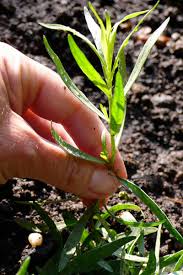 با توجه به این که از قبل به دانش آموزان گفته ایم که چند سنگ مختلف را به همراه قوطی با خود به کلاس بیاورند. در این فعالیت از دانش آموزان می خواهیم سنگ هایی را تهیه کرده اند در یک قوطی فلزی ریخته و در آن را ببندد و قوطی را تکان دهند و بعد پیش بینی کنند که چه اتفاقی می افتد و سپس در قوطی را باز کرده و مشاهدات خود را بیان کنند و نتیجه گیری نمایند.  
معلم هم گفته های بچه ها را اگر درست بود تکمیل کرده و توضیح می دهد که یکی از روش های تشکیل خاک خرد شدن سنگ هاست.
سنگ ها در طول سالیان دراز بر اثر وزش باد و ریزش کوه ها به یکدیگر برخورد کرده و به قطعه های کوچک تر تبدیل می شوند و دچار تغییرات شیمیایی می شوند .
سپس از دانش آموزان می پرسیم که به نظر شما چند سال طول می کشد تا یک سانتی متر خاک تشکیل شود؟ هر کدام از دانش آموزان جوابی میدهند و خود معلم می گوید که 200سال زمان لازم است. و بعد معلم کلیپی در مورد تشکیل خاک به دانش آموزان نشان می دهد و بعد از دیدن کلیپ از هر گروه می خواهد که بیایند و در مورد مراحل تشکیل خاک با توجه به کلیپ توضیحاتی بدهند.
مرحله بعد که کاوشگری صفحه 78 می باشد از دانش آموزان می خواهیم با آب و خاک رس که آورده اندبه صورت گروهی گلوله های کوچک درست کنند تا خشک شود ، حدود یک سوم گلدان پلاستیکی را از گلوله های رسی پرکنند سپس یک لایه ماسه و بعد مقداری خاک باغچه روی گلوله های رسی بریزند و در آخر هم لوبیا هایی را که از شب قبل خیس کرده اند در گلدان بکارند و بعد از 4 هفته نتایج را به کلاس بیاورند.
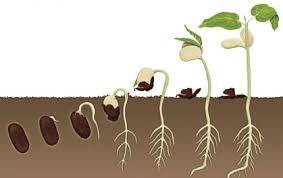 بعد از کاشتن لوبیا از دانش آموزان می خواهیم که به ادامه ی درس گوش بدهند. 
به بچه ها می گوییم که در گروه های خود بحث کنند که چه عوامل دیگه ای باعث تشکیل خاک می شود و چند دقیقه بهشون مهلت می دهیم. سپس نماینده ی گروه ها جواب ها را می گویند . معلم هم عوامل دیگه تشکیل خاک مثل : جانوران و تغییرات آب و هوا را توضیح می دهد که چگونه باعث تشکیل خاک می شوند؟ 
سپس معلم به دانش آموزان می گوید که گفت و گو کنید صفحه 80 را با توجه به تصاویرش جواب دهند.
بعد معلم فیلمی در مورد اینکه چگونه جانوران باعث تشکیل خاک می شوند را می گذارد.
سپس معلم در مورد گیاخاک و فرسایش خاک توضیحاتی به بچه ها می دهد و تصاویری از فرسایش خاک را می گذارد.
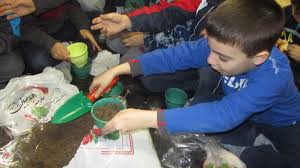 جمع بندی
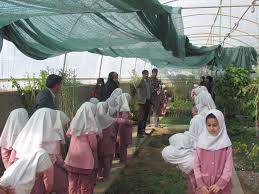 معلم از چند نفر از دانش آموزان می خواهد که هر کدام که درس را بهتر یاد گرفته اند بیایند و خلاصه ای از درس را بگویند.
مثلا در مورد سنگ ها که چگونه باعث تشکیل خاک می شوند و یا در مورد جانوران و تغییرات آب و هوا توضیح دهند که چگونه باعث تشکیل خاک می شوند.
ارزشیابی و تعیین تکلیف
معلم سوالاتی را از قبل آماده کرده و به گروه ها می دهد که جواب دهند سوالاتی مثل :  گیاخاک چیست ؟ فرسایش خاک چیست ؟ تغییرات آب و هوا چگونه باعث تشکیل خاک می شوند و.. می پرسد. 
تعیین تکلیف : درس داده شده را مطالعه نمایند و از لوبیایی که کاشتند مواظبت کنند تا نتایج را به کلاس بیاورند. از زبان خاک انشا بنویسند.
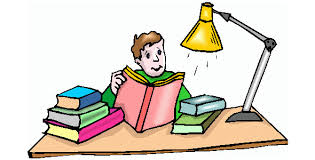